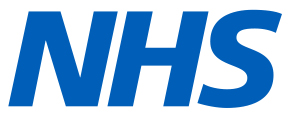 Aidez-nous à améliorer le traitement du diabète en Angleterre
Enquête nationale sur l'expérience du diabète 2024
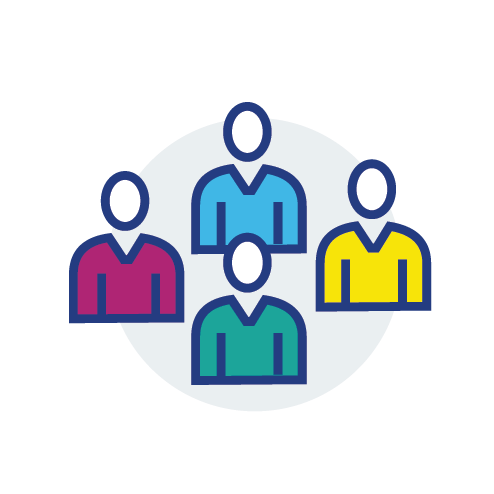 Nous souhaiterions connaître votre opinion. Si vous êtes invité(e) à participer à l'enquête, merci de la compléter. 

Vos commentaires permettront d'apporter des changements significatifs dans la prise en charge du diabète en Angleterre.
Pour plus d'informations, veuillez consulter le site diabetessurvey.co.uk/french
Vous pouvez également nous contacter par e-mail à l'adresse diabetessurvey@ipsos.com ou par téléphone au numéro gratuit 0800 470 2982